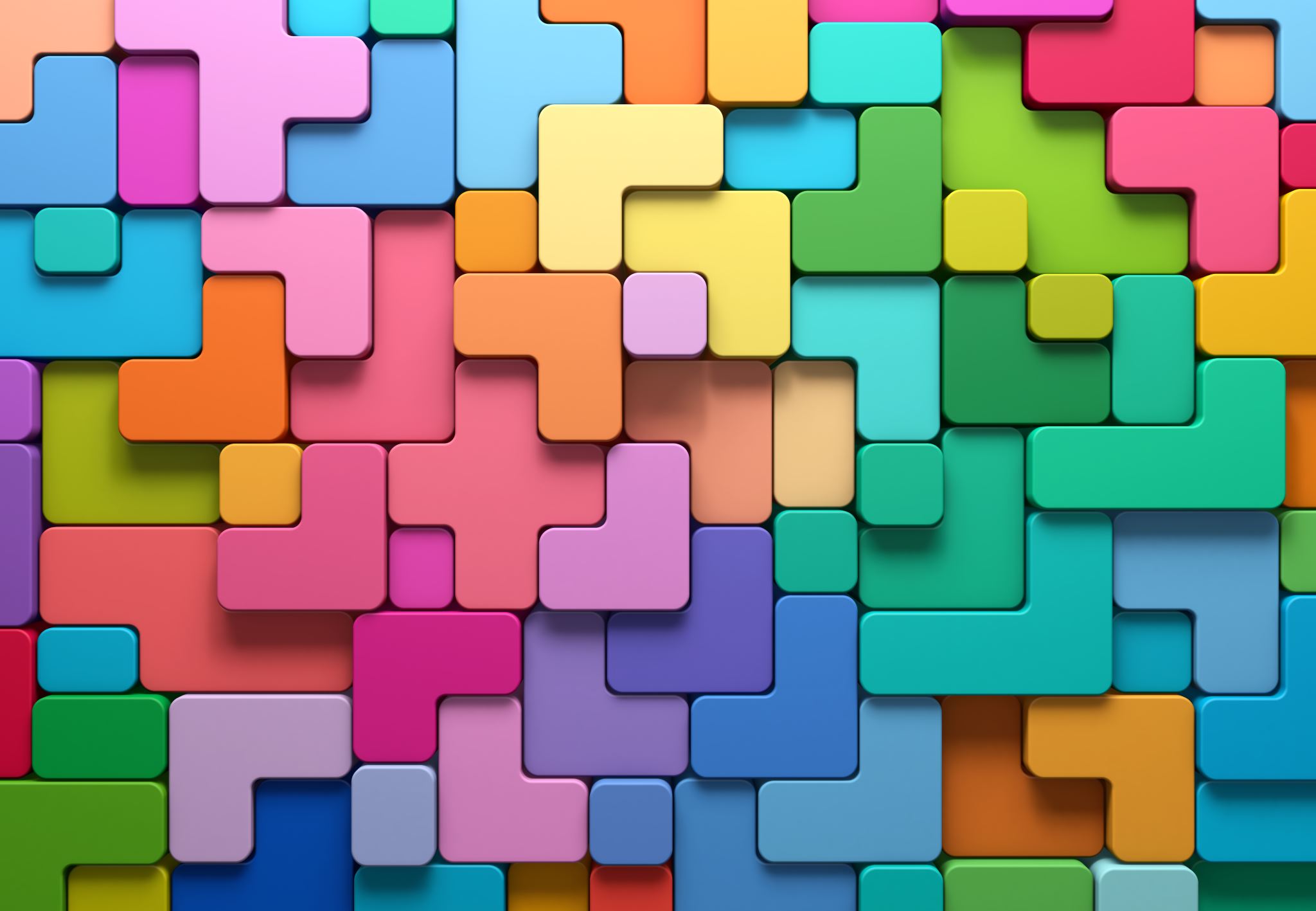 KPL 9 & 10
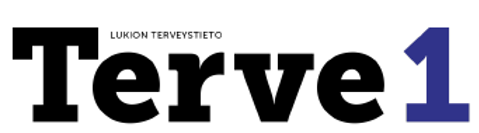 Seksuaalinen itsetunto
Itsensä arvostamista ja itsensä riittäväksi kokemista

Oman seksuaalisuutensa hyväksymistä

Kehittyminen vie aikaa
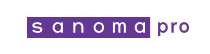 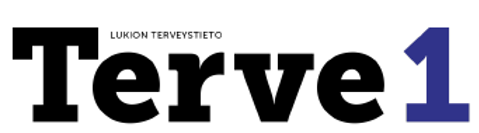 Hyvä parisuhde
Antaa iloa ja hyvinvointia molemmille osapuolille
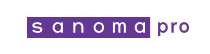 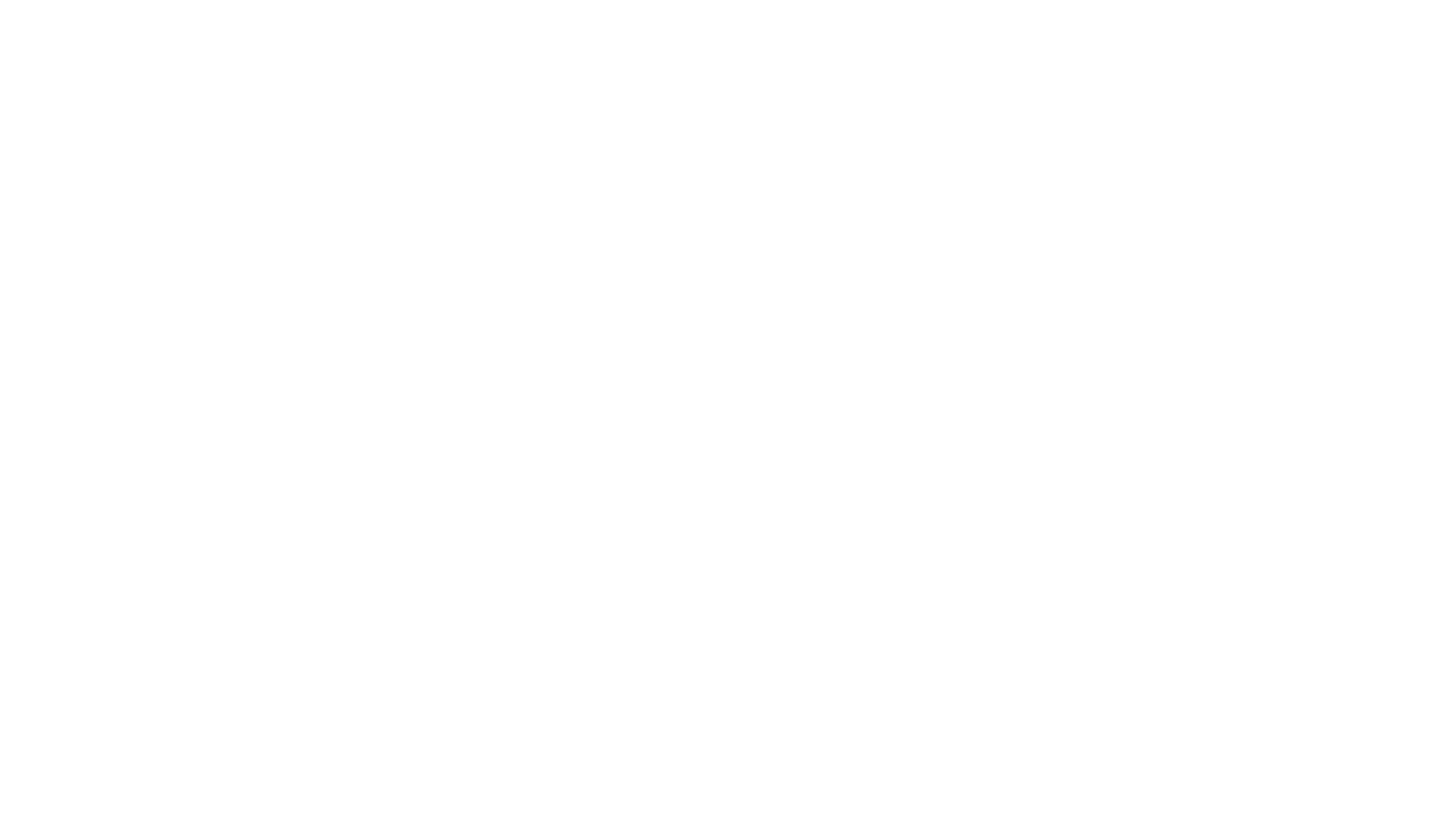 Sukupuolen määrittelyä
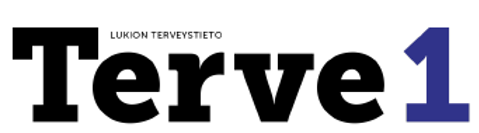 Kuva: Unsplash.com/Jake Weirick
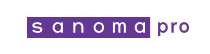 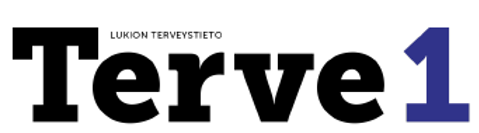 Lisääntymisterveys
Tahaton lapsettomuus 
on rankka kokemus
Hedelmällisyyden suojelua
Päihteettömyys
Kohtuullinen liikunta
Säännöllinen unirytmi
Suositusten mukainen ravinto
Hedelmällisyyttä heikentäviä tekijöitä
Ikä: naisilla selvä muutos 35 -vuotiaana
Tupakka, alkoholi ja muut päihteet
Yli- ja alipaino
Hoitamattomat seksitaudit tai muut sairaudet
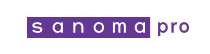 Kuva: Unsplash.com/Janko Ferlic
Terveellinen raskaus edistää sikiön terveyttä
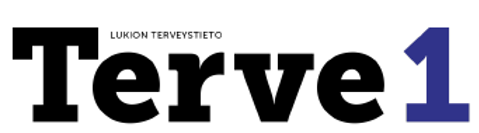 Suositusten mukainen ravinto
Foolihappolisä
Riittävä, turvallinen liikunta
Vähentää keskenmenon riskiä
Helpottaa synnytystä
Uni
unen tarve voi lisääntyä
Tupakointi ja alkoholin käyttö
Vaarantaa sikön kasvun ja kehityksen
Lääkkeet
Turvallisuus varmistettava apteekista tai lääkäriltä
Kuva: Unsplash.com/Walaa Khaleel
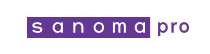 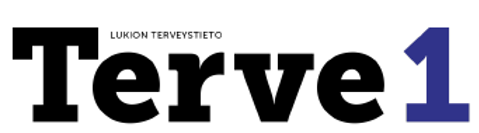 Vastuullinen ehkäisy
Hormonittomia menetelmiä
Miesten/ naisten kondomi
Kertakäyttöinen
Suojaa myös useimmilta seksitaudeilta
Kuparikierukka
Lääkäri asettaa kohtuun
Hormonaalisia menetelmiä
Yhdistelmäehkäisy valmisteita
Sisältävät sekä estrogeenia että keltarauhashormonia
Ehkäisypilleri
Ehkäisyrengas
Ehkäisylaastari
Keltarauhasehkäisyvalmisteita
Minipilleri
Hormonikierukka
Ehkäisykapseli
Kuva: Unsplash.com/Reproductive Health Supplies Coalition
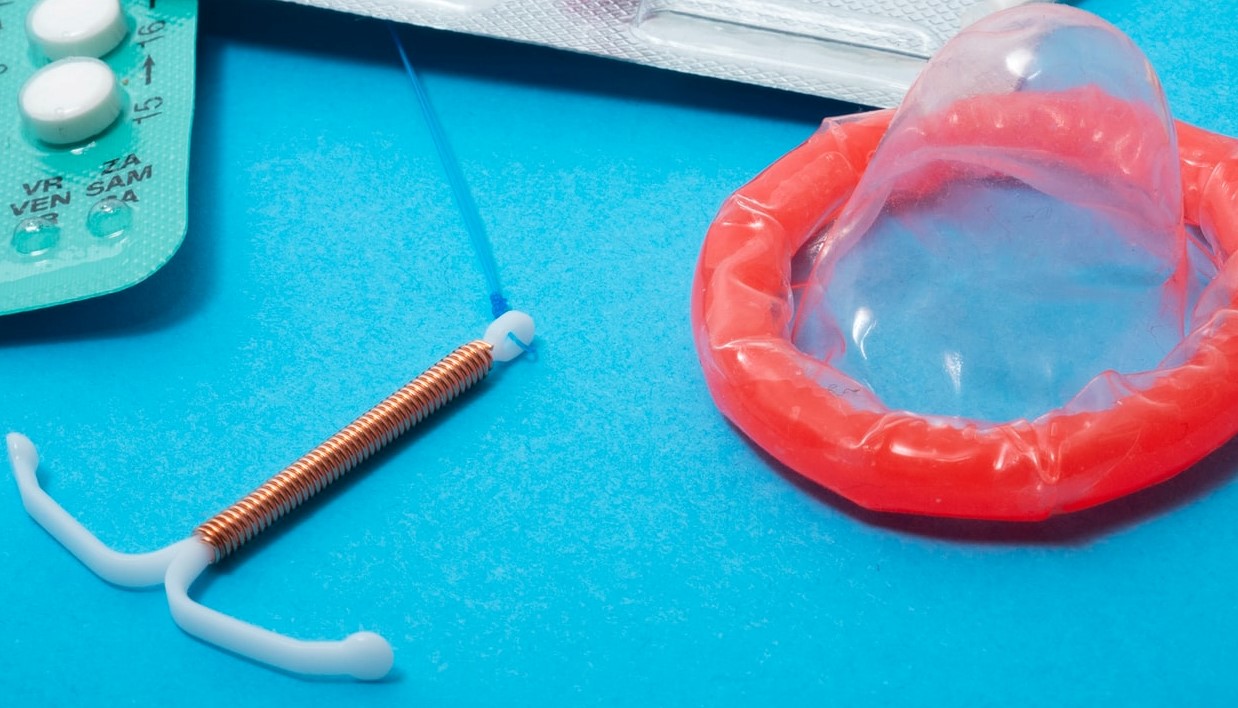 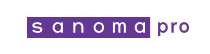 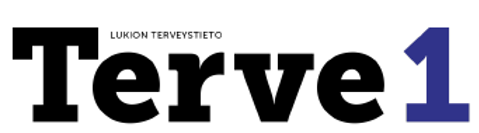 Oikeus saada seksitautien testausta ja hoitoa
Seksitaudit ovat bakteerien tai virusten aiheuttamia tartuntatauteja

Monet seksitaudit ovat oireettomia

Oireetonkin tauti voi aiheuttaa tulehduksia

Pitkään jatkunut tulehdus voi johtaa esim. lapsettomuuteen
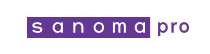